CHAPTER 3 – CSS
Practice Activity
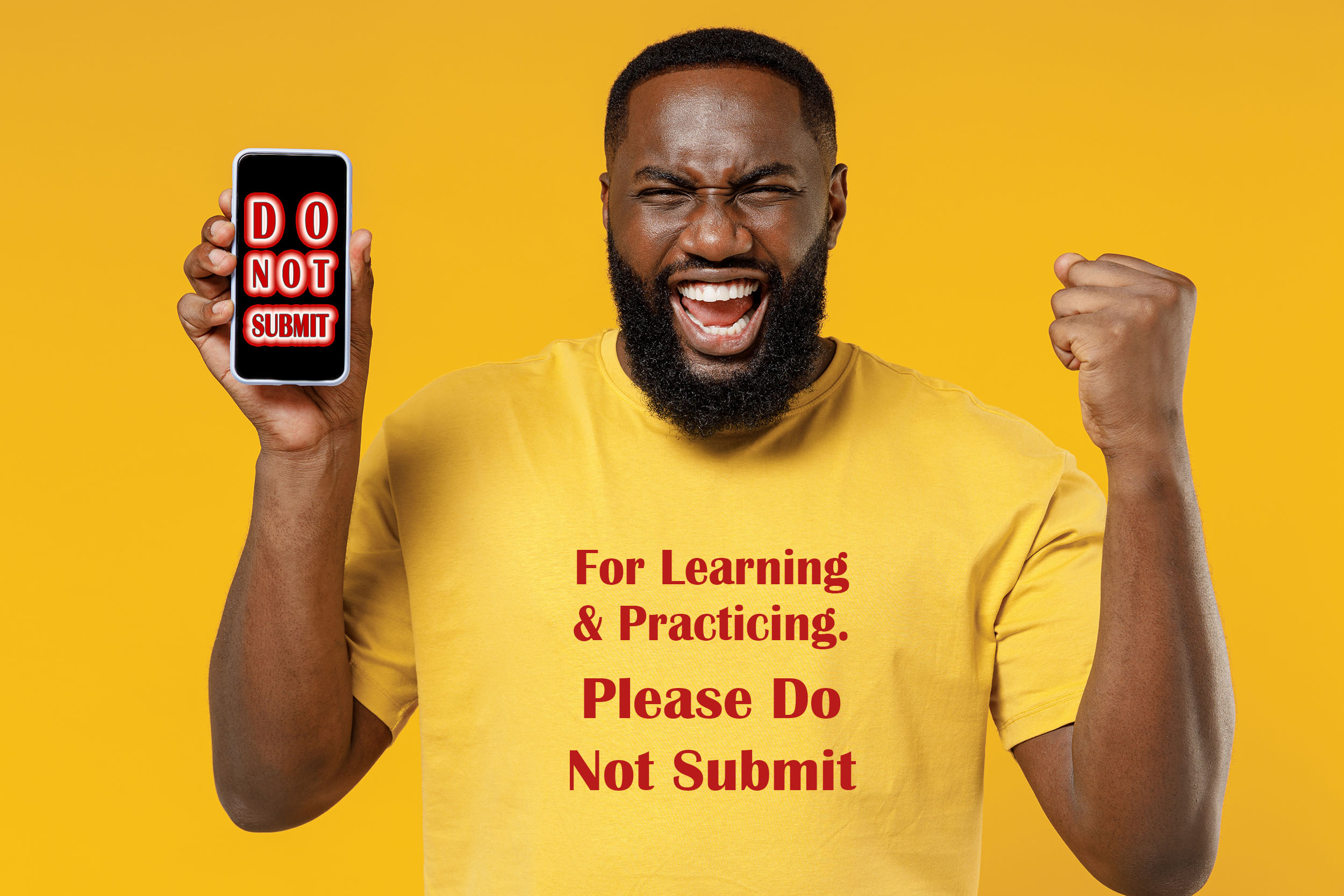 About Placeholder text
Dummy text or placeholder text:used in the publishing industry or by web designers to occupy the space temporarily
Nonsensical (random) Latin 
Attractive and realistic appearance
Sources of placeholder text and images:
blindtextgenerator.com 
www.lipsum.com
picsum.photos
lorempixel.com
Practice for Chapter 3
This exercise is for practice and will not be submitted. 

Theme: Assume that you are a freelance designer needing to create a website to promote your business. 

The approach: 
Together we’ll start by creating an HTML page with specific structure and placeholder text in 15 minutes. 
Then together we will begin styling with CSS on the same day. 
For the sake of time, we won’t spend much time picking perfect color scheme. Outside of class, you should finetune the aesthetics of the colors and anything else. Remember you’re not going to turn this in; so, you may experiment as you wish. 
In 2 days, we will have 3 pages set up as a unified website as depicted on slides 5-7. 

The next few slides show the progression of the homepage  from wireframe, the bare HTML, to the completed pages with CSS.
The Homepage (index.html)
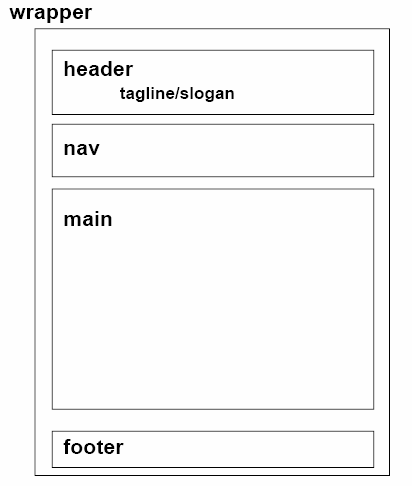 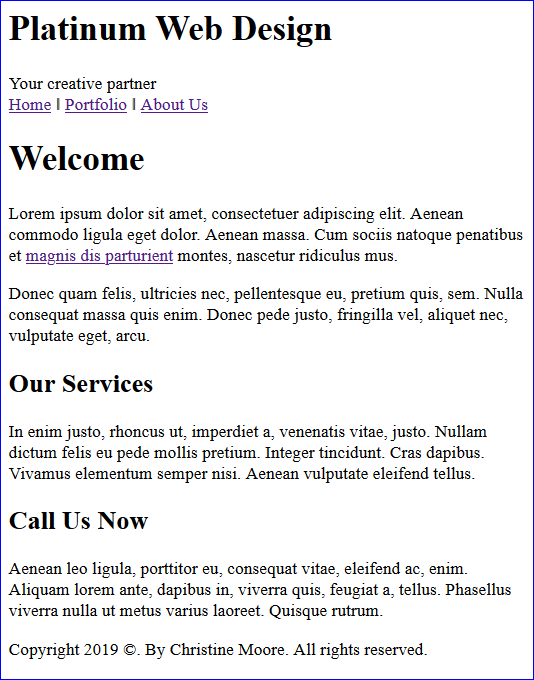 HTML only
wireframe
The Homepage
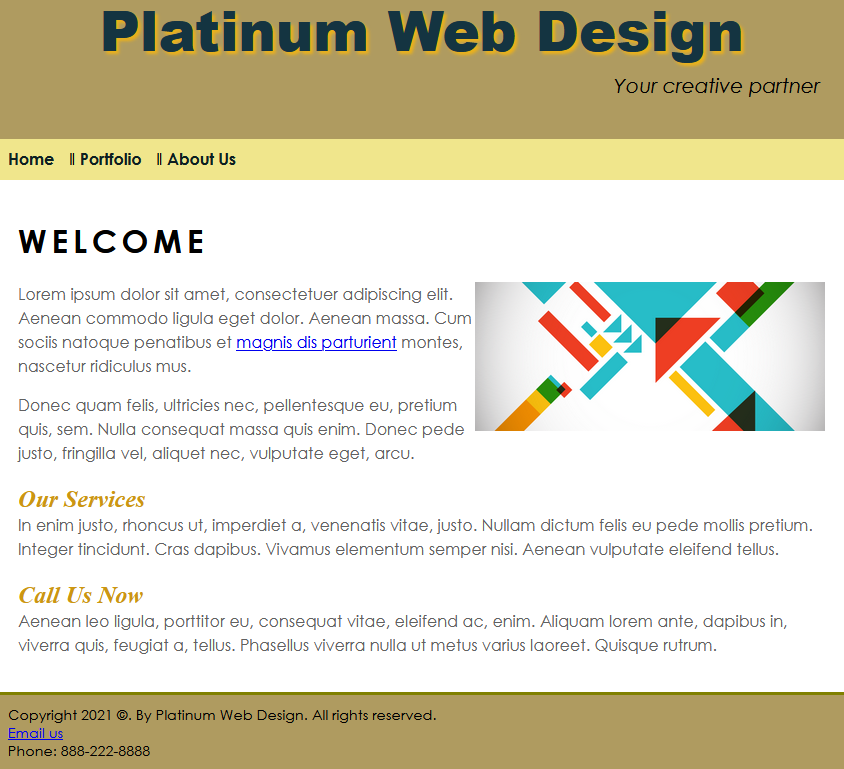 HTML & CSS
Portfolio page
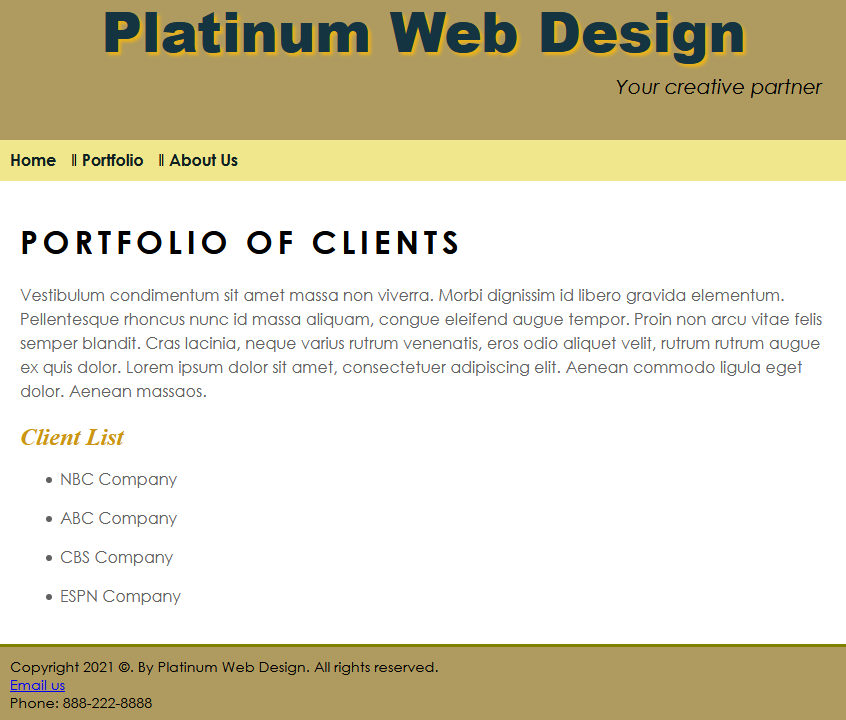 About Us Page
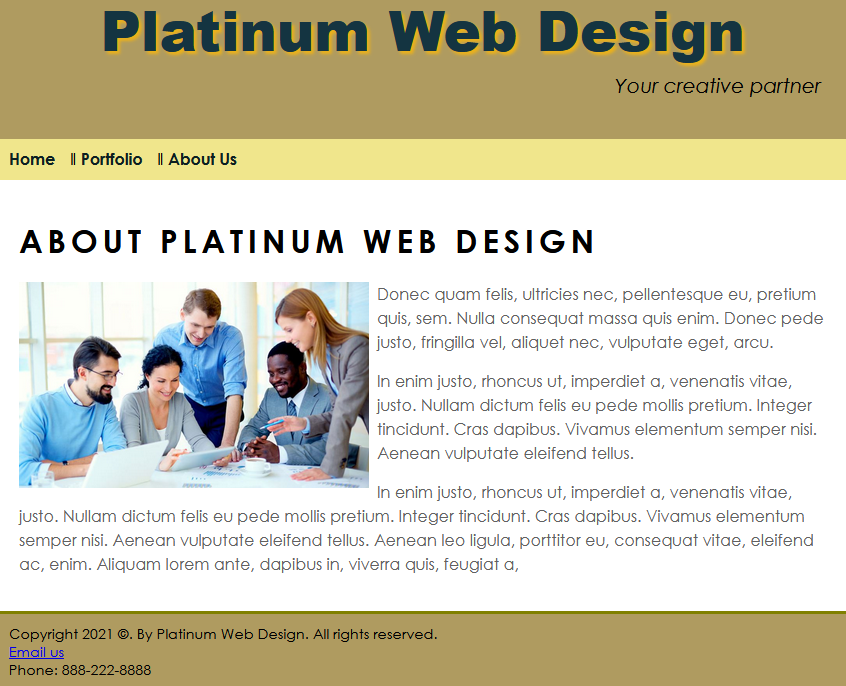 Chapter 3  Practice (continued)
Steps to begin:
Create folder called Freelance and save in Chapter 3
Find an image or two (use unsplash.com or pixabay.com)
Create the first page as index.html.
Use dummy text from www.blindtextgenerator.com to create your index.html page as illustrated on a  previous slide.